10. Rzutowanie prostokątne
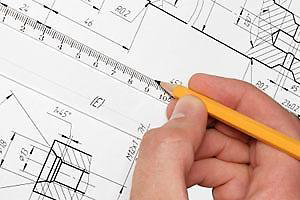 PODSTAWYRYSUNKUTECHNICZNEGO
10. Rzutowanie prostokątne
Rzutowanie prostokątne jest to wierne odwzorowanie przedmiotu na płaszczyźnie za pomocą rzutów będących figurami płaskimi.
Rysunek techniczny przedmiotu jest najczęściej podstawą jego wykonania. Z tego względu odwzorowywany przedmiot nie powinien mieć zniekształceń. Przedstawienie przedmiotu trójwymiarowego na dwuwymiarowym rysunku bez zniekształceń wymaga zastosowania specjalnych sposobów. Poznany wcześniej sposób rysowania przedmiotów w rzucie aksonometrycznym w pewnym stopniu zniekształca bryłę np. ścianka boczna, która w rzeczywistości jest prostokątna na takim rysunku ma kształt rombu.
Rzutowanie prostokątne
Rzut prostokątny powstaje w następujący sposób:
 przedmiot ustawiamy równolegle do rzutni, tak aby znalazł się pomiędzy obserwatorem a rzutnią,
 patrzymy na przedmiot prostopadle do płaszczyzny rzutni,
 z każdego widocznego punktu prowadzimy linię prostopadłą do rzutni,
 punkty przecięcia tych linii z rzutnią łączymy odpowiednimi odcinkami otrzymując rzut prostokątny tego przedmiotu na daną rzutnię
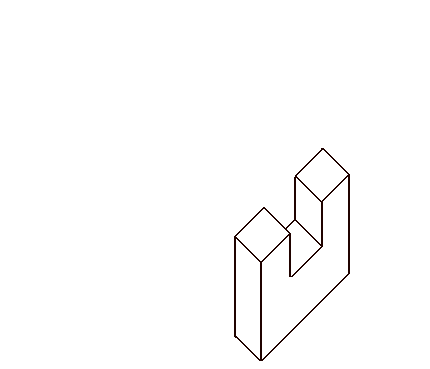 Rzutowanie prostokątne
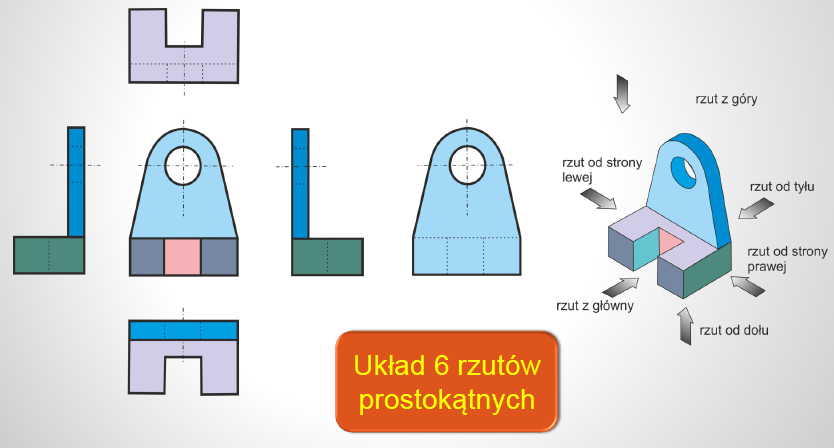 Rzutowanie prostokątne
Najczęściej stosowane na rysunkach wykonawczych są rzuty prostokątne, które pokazują przedmiot z kilku stron. Wystarczy przedstawienie bryły w trzech ujęciach, dlatego przyjęto układ rzutowania wykorzystujący trzy płaszczyzny wzajemnie prostopadłe zwane rzutniami. Na każdej z nich przedstawiamy rzut prostokątny przedmiotu.
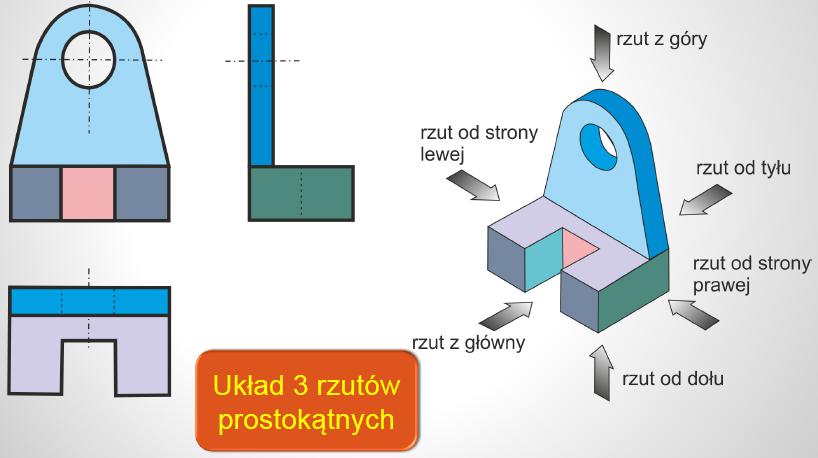 Rzutowanie prostokątne
Układ trzech rzutni.
W przypadku przedmiotów o bardziej skomplikowanych kształtach do jednoznacznego odwzorowania stosujemy układ trzech rzutni wzajemnie prostopadłych.

Płaszczyzny te nazywamy:I - rzutnia pionowa zwana główną,II - rzutnia boczna, III - rzutnia pozioma
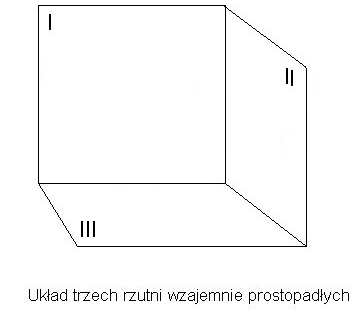 (Punkt, płaszczyzna)
I
I
I
I
W1 - rzut pionowy
W1
W2 - rzut poziomy
W3 - rzut boczny   	prawy
W
W3
I  - rzutnia pionowa
W2
II  - rzutnia pozioma
III - rzutnia boczna prawa
szerokość
Tak powstaje rysunek rzutowy punktu
I
W1
W
W3
I
I
I
W2
I
I
I
wysokość
Tak powstaje rysunek rzutowy punktu
I
W1
W
W3
W2
I
I
I
głębokość
Tak powstaje rysunek rzutowy punktu
I
W1
W
W3
W2
I
I
I
Tak powstaje rysunek rzutowy punktu
I
W1
W
W3
W2
I
I
I
Tak powstaje rysunek rzutowy punktu
I
W1
W3
W2
I
W1
I
I
I
Tak powstaje rysunek rzutowy punktu
W3
W2
I
W1
I
I
I
Tak powstaje rysunek rzutowy punktu
W3
W2
K.B.
I
W1
I
I
I
Tak powstaje rysunek rzutowy punktu
W3
W2
I
W1
I
I
I
Tak powstaje rysunek rzutowy punktu
W3
W2
I
W1
I
I
I
Tak powstaje rysunek rzutowy punktu
W3
W2
I
W1
I
I
I
Tak powstaje rysunek rzutowy punktu
W3
W2
I
W1
I
I
I
Tak powstaje rysunek rzutowy punktu
W3
W2
I
I
I
Tak powstaje rysunek rzutowy punktu
I
W1
W3
W2
I
I
I
Tak powstaje rysunek rzutowy punktu
W1
I
W3
W2
III
II
Rysunek rzutowy punktu
W3
W1
I
W2
Rzutowanie prostokątne - rzut punktu
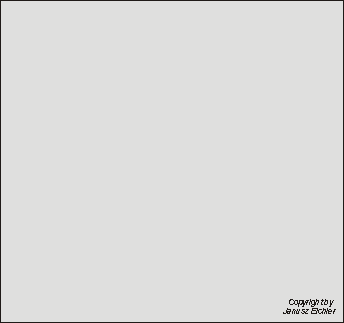 Rzutowanie prostokątne
Układ trzech rzutni.
W przypadku przedmiotów o bardziej skomplikowanych kształtach do jednoznacznego odwzorowania stosujemy układ trzech rzutni wzajemnie prostopadłych.

Płaszczyzny te nazywamy:I - rzutnia pionowa zwana główną,II - rzutnia boczna, III - rzutnia pozioma
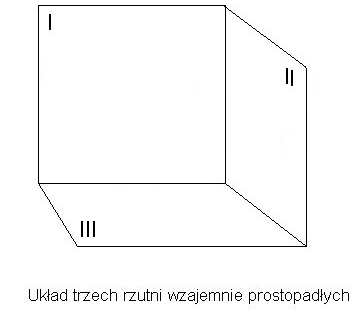 (Kostka, prostopadłościan)
Rzutowanie prostokątne
Rysując poszczególne rzuty na arkuszu należy pamiętać, że po ich wzajemnym ułożeniu względem siebie rozpoznajemy który z rzutów jest rzutem głównym, który bocznym a który z góry. Wobec tego nie jest obojętne w którym miejscu narysujemy kolejne rzuty.
Rzut I (z przodu) i rzut II (z góry) mają jednakową długość i leżą dokładnie jeden nad drugim.Rzut I (z przodu) i rzut III (z boku) leżą dokładnie obok siebie i mają jednakową wysokość.Rzuty z góry (II) i z boku (III) mają jednakową szerokość.
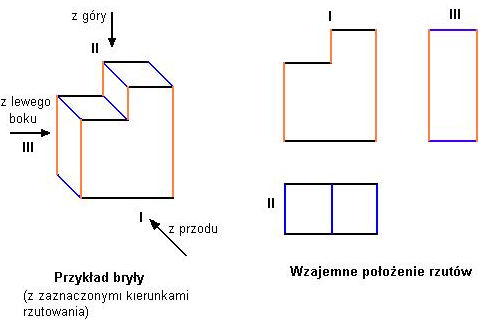 ?
Rzutowanie prostokątne - rzut punktu
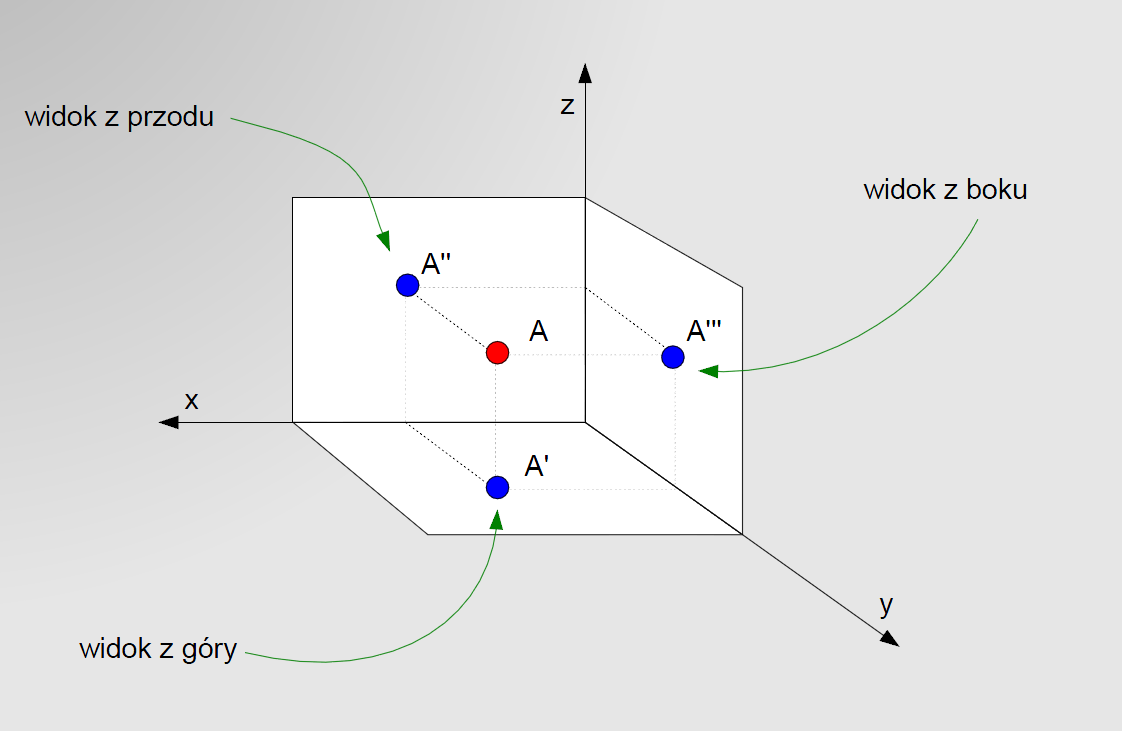 Rzutowanie prostokątne - rzut punktu
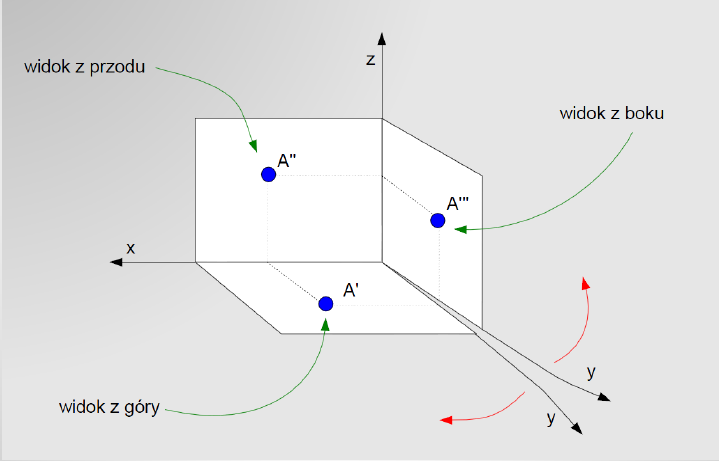 Rzutowanie prostokątne - rzut punktu
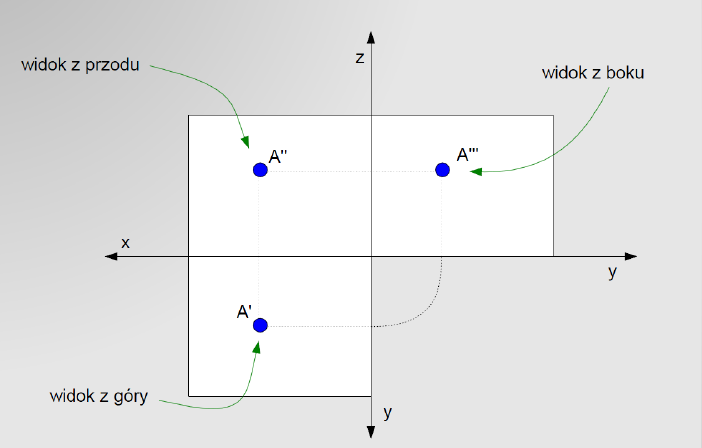 Rzutowanie prostokątne - rzuty figur
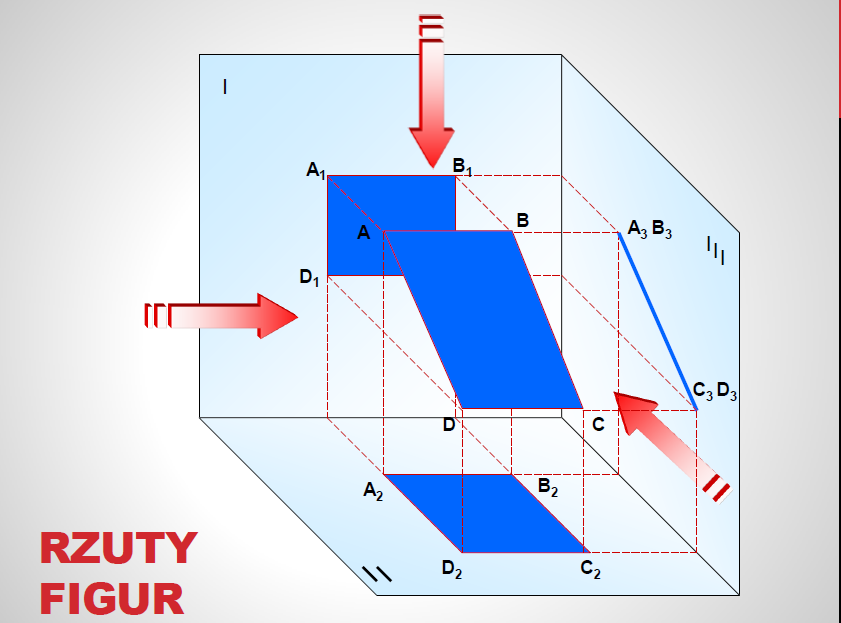 Rzutowanie prostokątne - rzuty figur
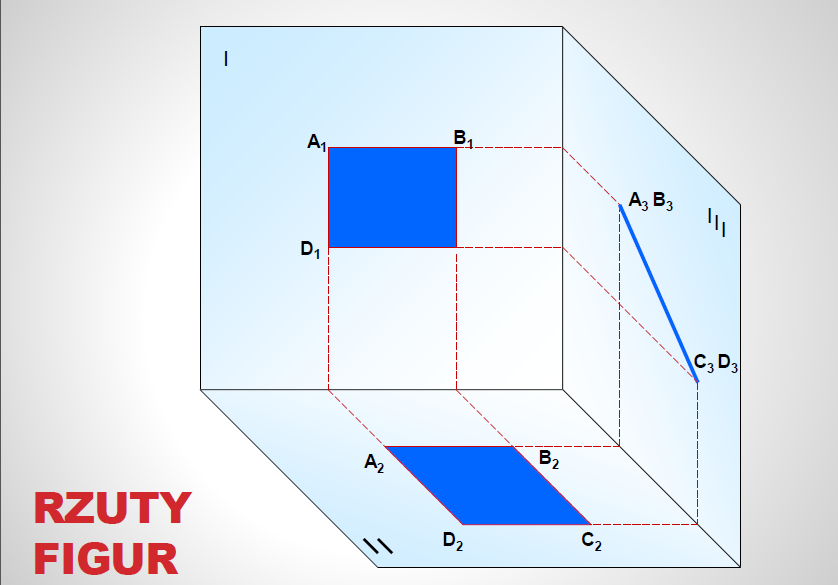 Rzutowanie prostokątne - rzuty figur
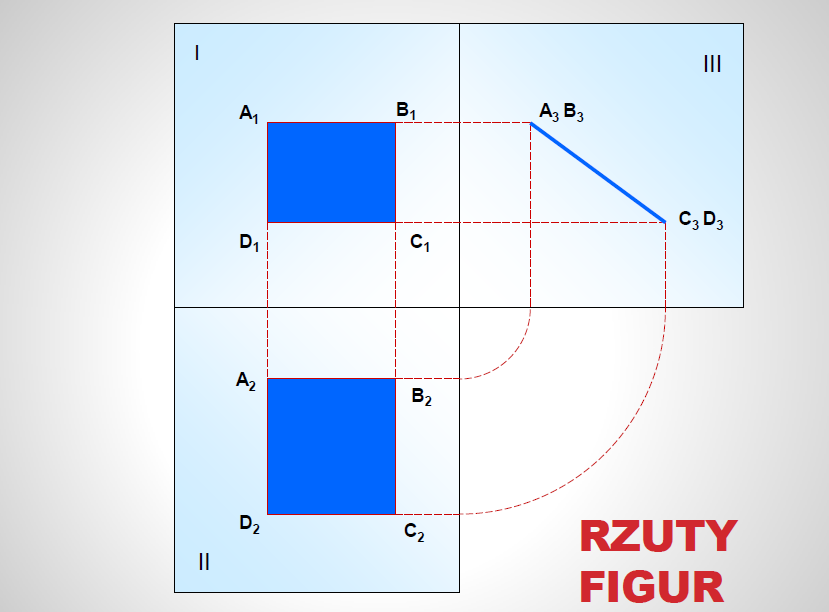 I
A
I
I
I
B
Rzutowanie ukośnego odcinka
I
A1
A
A3
I
I
I
B1
B
B3
A2
B2
I
I
I
I
Tak powstaje rysunek rzutowy odcinka
A1
A
A3
B1
B
B3
A2
B2
I
I
I
I
Tak powstaje rysunek rzutowy odcinka
A1
A3
B1
B3
A2
B2
I
A1
A3
I
I
I
B3
A2
B2
Tak powstaje rysunek rzutowy odcinka
B1
III
A1
A3
B3
B1
A2
B2
II
Rysunek rzutowy odcinka ukośnego
I
I
I
I
A
B
Rzutowanie poziomego odcinka
I
I
A3
I
I
B2
A2
B2
A1 B1
A
B
I
I
A3
I
I
B2
A2
B2
Tak powstaje rysunek rzutowy odcinka
A1 B1
A
B
I
A3
I
I
B2
A2
B2
Tak powstaje rysunek rzutowy odcinka
I
A1 B1
I
A1 B1
I
A3
I
I
B2
A2
B2
Tak powstaje rysunek rzutowy odcinka
I
A1 B1
I
I
I
A2
B2
Tak powstaje rysunek rzutowy odcinka
A3
B2
I
A1 B1
A3
I
I
I
B2
A2
B2
Tak powstaje rysunek rzutowy odcinka
I
A1 B1
A3
I
I
I
B2
A2
B2
Tak powstaje rysunek rzutowy odcinka
I
A1 B1
I
A3
I
I
B2
A2
B2
Tak powstaje rysunek rzutowy odcinka
I
A1 B1
A3
I
I
I
B2
A2
B2
Tak powstaje rysunek rzutowy odcinka
I
A1 B1
A3
I
B2
I
I
A2
B2
Tak powstaje rysunek rzutowy odcinka
I
I
I
I
Tak powstaje rysunek rzutowy odcinka
A1 B1
A3
B2
A2
B2
I I I
I
A1 B1
A3
B3
A2
B2
I I
Rysunek rzutowy odcinka poziomego
I
I
I
I
A
B
Rzutowanie pionowego odcinka
A1
I
I
I
A3
B1
B3
I
A
B
A2 B2
I
A1
I
I
I
A
A3
B1
B
B3
A2 B2
Tak powstaje rysunek rzutowy odcinka
I
A1
I
I
I
A3
B1
B3
A2 B2
Tak powstaje rysunek rzutowy odcinka
I
A1
I
I
I
A3
B1
B3
A2 B2
Tak powstaje rysunek rzutowy odcinka
I
A1
I
I
I
A3
B1
B3
A2 B2
Tak powstaje rysunek rzutowy odcinka
I
A1
I
I
I
A3
B1
B3
A2 B2
Tak powstaje rysunek rzutowy odcinka
I
A1
I
I
I
B1
A3
B3
A2 B2
Tak powstaje rysunek rzutowy odcinka
I
A1
I
I
I
A3
B1
B3
A2 B2
Tak powstaje rysunek rzutowy odcinka
I
A1
A3
B1
I
I
I
B3
A2 B2
Tak powstaje rysunek rzutowy odcinka
I I I
I
A3
A1
B1
B3
A2 B2
I I
Rysunek rzutowy odcinka pionowego
I
B
I
I
I
A
C
D
Rzutowanie poziomej figury
I
C1
B1
A1
D1
B3
B
I
I
I
A3
A
C
C3
D3
D
B2
A2
C2
D2
I
C1
B1
A1
D1
B3
B
I
I
I
A3
A
C
C3
D3
D
B2
A2
C2
D2
Tak powstaje rysunek rzutowy figury
I
C1
B1
A1
D1
B3
I
I
I
A3
C3
D3
B2
A2
C2
D2
Tak powstaje rysunek rzutowy figury
I
C1
B1
A1
D1
B3
I
I
I
A3
C3
D3
B2
A2
C2
D2
Tak powstaje rysunek rzutowy figury
III
I
B1
C1
A1
D1
B3
D3
A3
C3
B2
A2
C2
D2
II
Rzuty prostokątne poziomej figury
I
A
I
I
I
C
B
Rzutowanie pionowej figury
I
A1
A
A3
I
I
I
C1
C
C3
B1
B3
B
A2
B2
C2
I
A1
A3
I
I
I
C1
C3
B1
B3
A2
B2
C2
Tak powstaje rysunek rzutowy figury
A
C
B
I
A1
A3
I
I
I
C1
C3
B1
B3
A2
B2
C2
Tak powstaje rysunek rzutowy figury
I
A1
A3
I
I
I
C1
C3
B1
B3
A2
B2
C2
Tak powstaje rysunek rzutowy figury
III
I
A3
A1
C3
C1
B3
B1
A2
B2
C2
II
Rzuty prostokątne pionowej figury
I
B
A
I
I
I
D
C
Rzutowanie ukośnej figury
I
B1
A1
B
A3 B3
A
I
I
I
D1
C3 D3
D
C
B2
A2
D2
C2
I
B1
A1
B
A3 B3
A
I
I
I
D1
C3 D3
D
C
B2
A2
D2
C2
Tak powstaje rysunek rzutowy figury
I
B1
A1
A3 B3
I
I
I
D1
C3 D3
B2
A2
D2
C2
Tak powstaje rysunek rzutowy figury
I
B1
A1
A3 B3
I
I
I
D1
C3 D3
B2
A2
D2
C2
Tak powstaje rysunek rzutowy figury
C1
III
I
B1
A3 B3
A1
C3 D3
D1
C1
A2
B2
D2
C2
II
Rzuty prostokątne ukośnej figury
Rzutowanie prostokątne
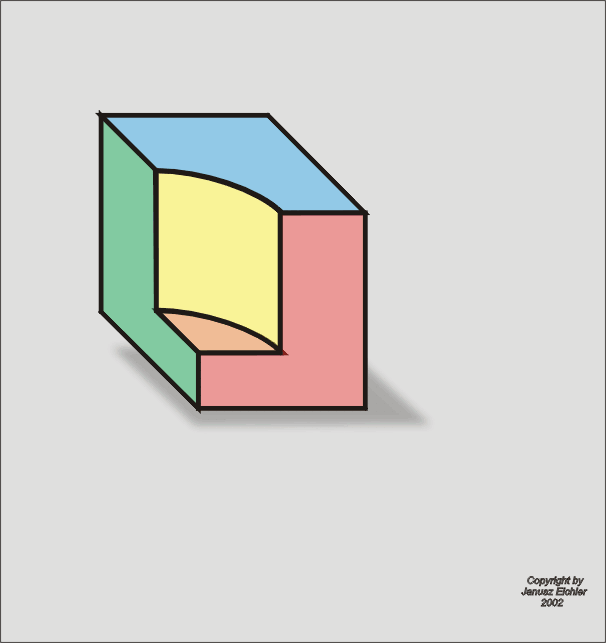 I
I
I
I
Rzutowanie prostej bryły
I
I
I
I
Tak powstaje rysunek rzutowy bryły
I
I
I
I
Tak powstaje rysunek rzutowy bryły
I
I
I
I
Tak powstaje rysunek rzutowy bryły
III
I
II
Rzuty prostokątne bryły
Rzutowanie prostokątne
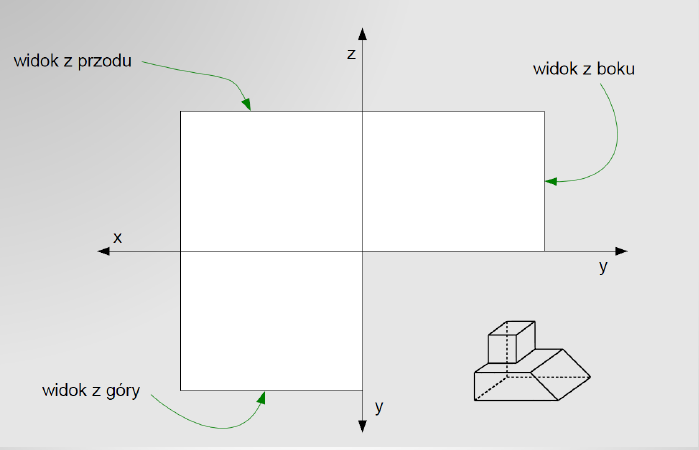 Rzutowanie prostokątne
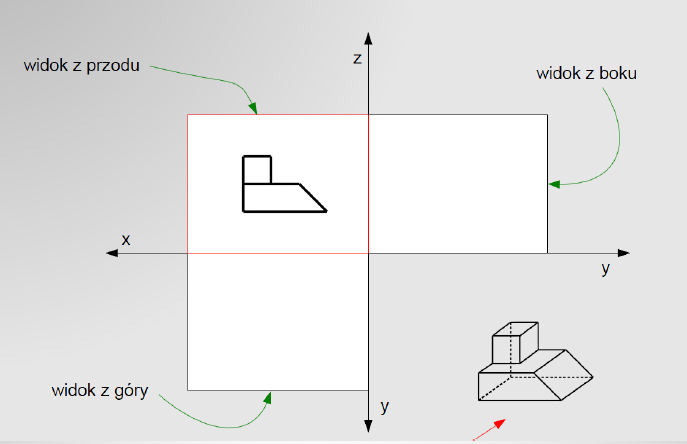 Rzutowanie prostokątne
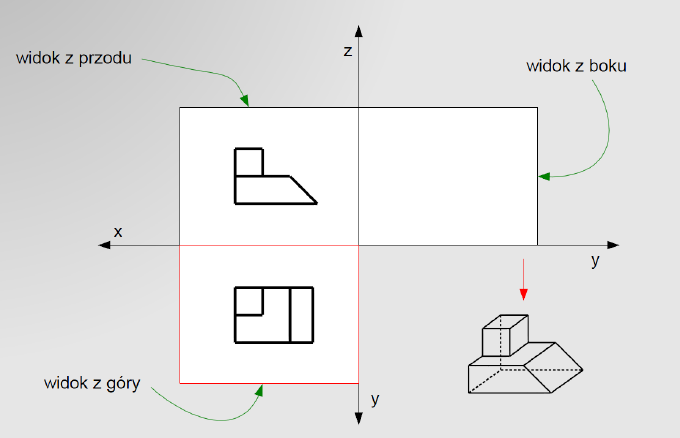 Rzutowanie prostokątne
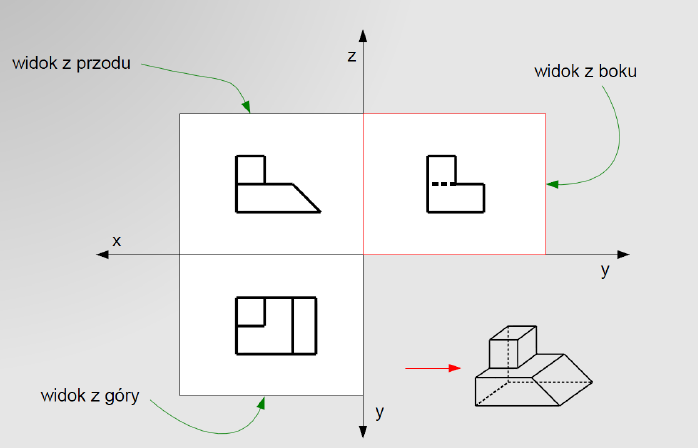 Rzutowanie prostokątne
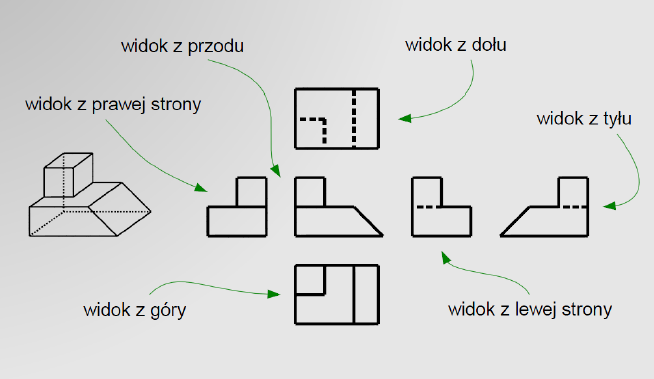 Który przedmiot przedstawiono na rzutach prostokątnych ?
1
2
3
5
4
Rzutowanie prostokątne
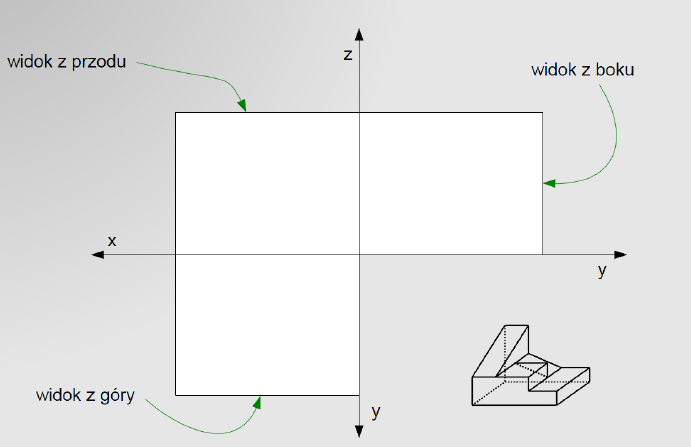 Rzutowanie prostokątne
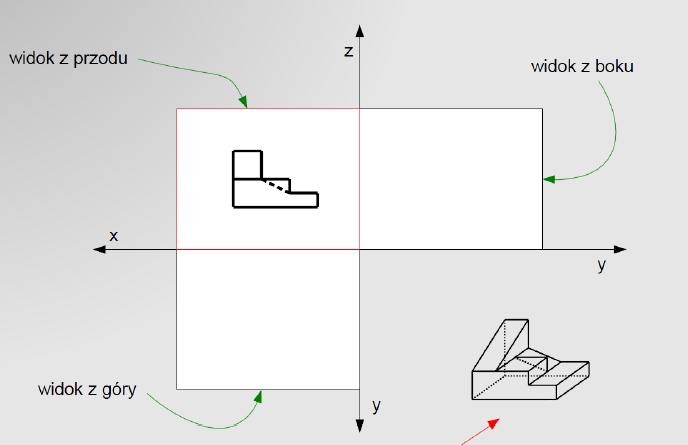 Rzutowanie prostokątne
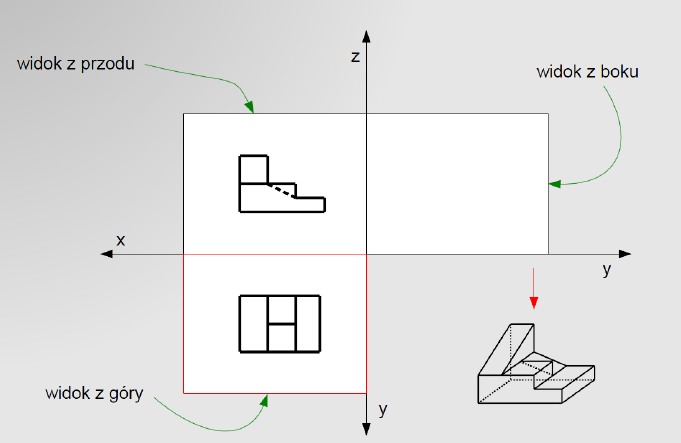 Rzutowanie prostokątne
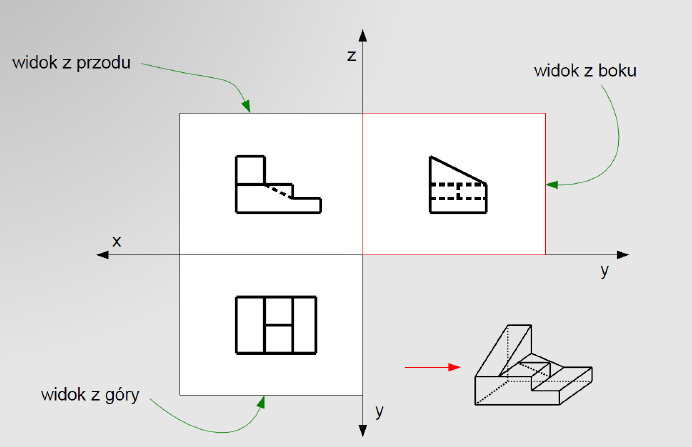 Rzutowanie prostokątne
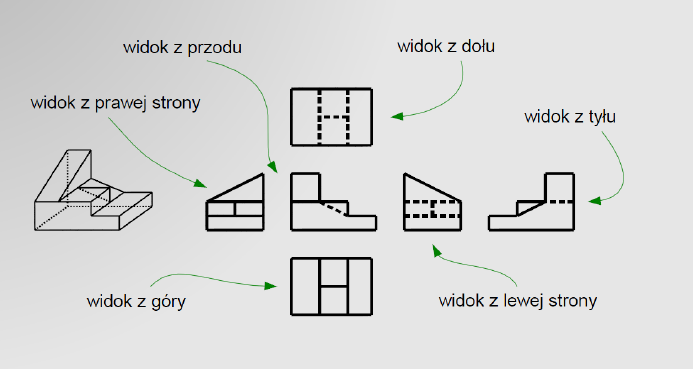 Rzutowanie prostokątne
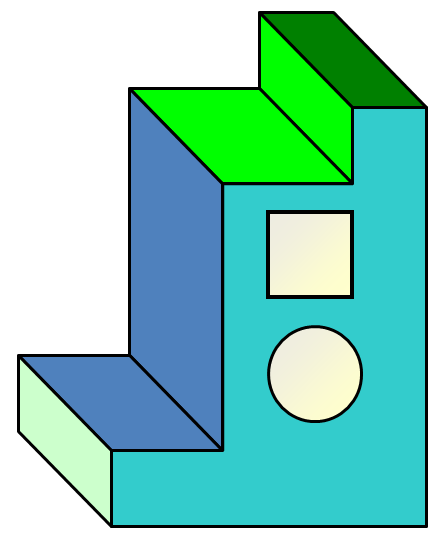 I
I
I
I
Rzutowanie złożonej bryły
I
I
I
I
Tak powstaje rysunek rzutowy bryły
I
I
I
I
Tak powstaje rysunek rzutowy bryły
I
I
I
I
Tak powstaje rysunek rzutowy bryły
III
I
II
Rzuty prostokątne bryły
Rzutowanie prostokątne
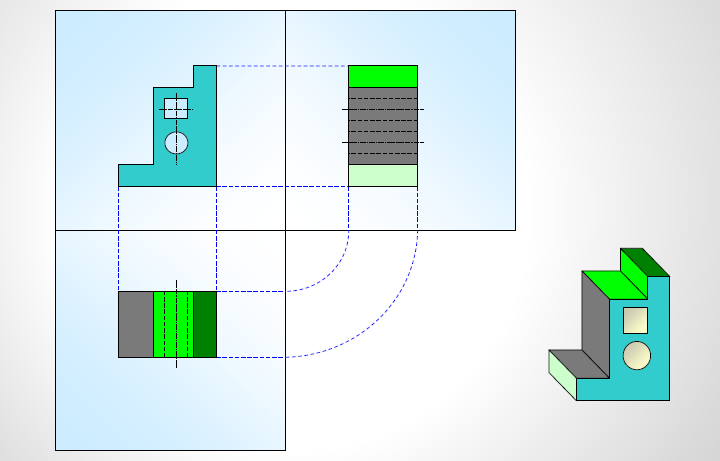 Rzutowanie prostokątne
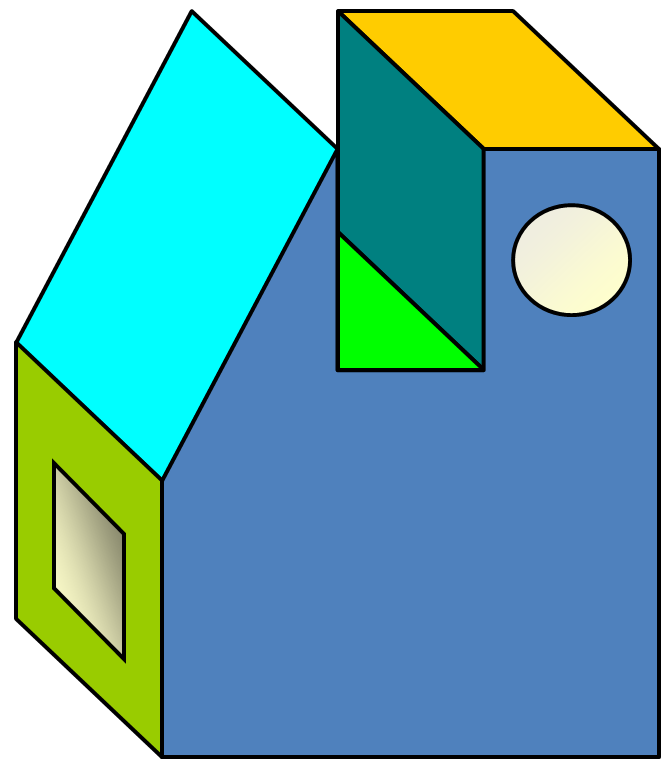 I
I
I
I
Rzutowanie złożonej bryły
I
I
Tak powstaje rysunek rzutowy bryły
I
I
I
I
I
I
Tak powstaje rysunek rzutowy bryły
III
I
II
Rzuty prostokątne bryły
Rzutowanie prostokątne
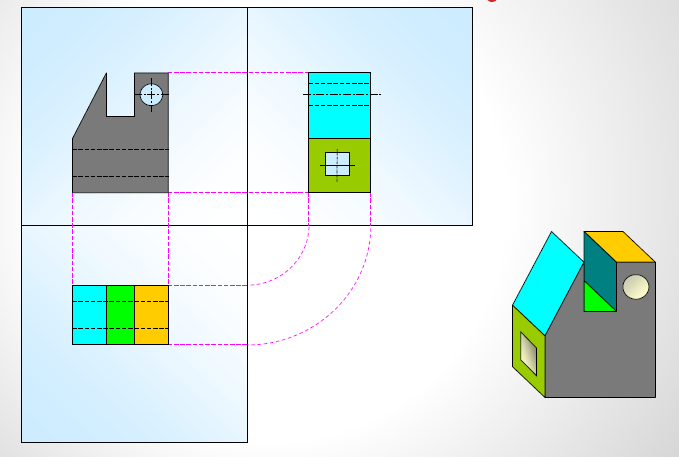 Rzutowanie prostokątne
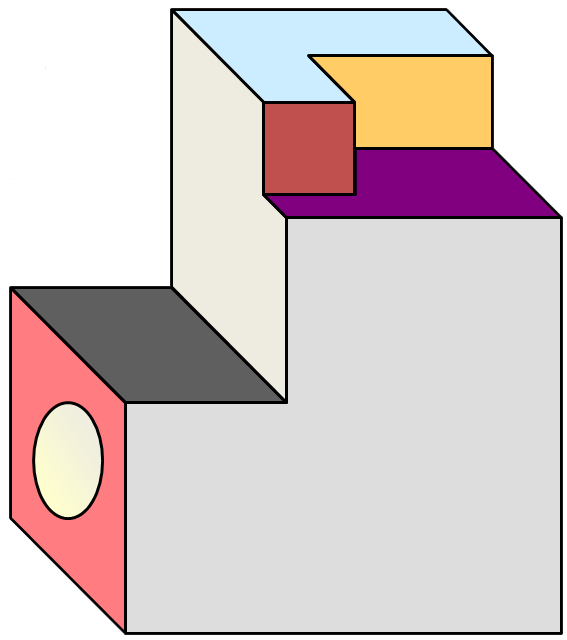 I
I
I
I
I
I
I
I
Tak powstaje rysunek rzutowy bryły
I
I
I
I
Tak powstaje rysunek rzutowy bryły
K.B.
I
I
I
I
Tak powstaje rysunek rzutowy bryły
III
I
II
Rzuty prostokątne bryły
Rzutowanie prostokątne
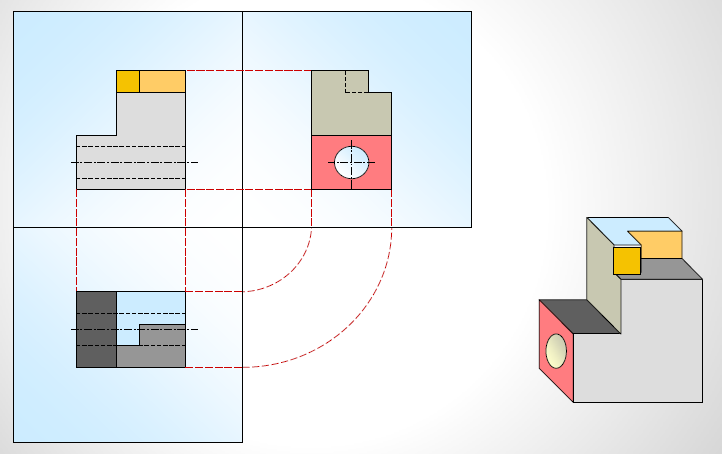 Rzutowanie prostokątne
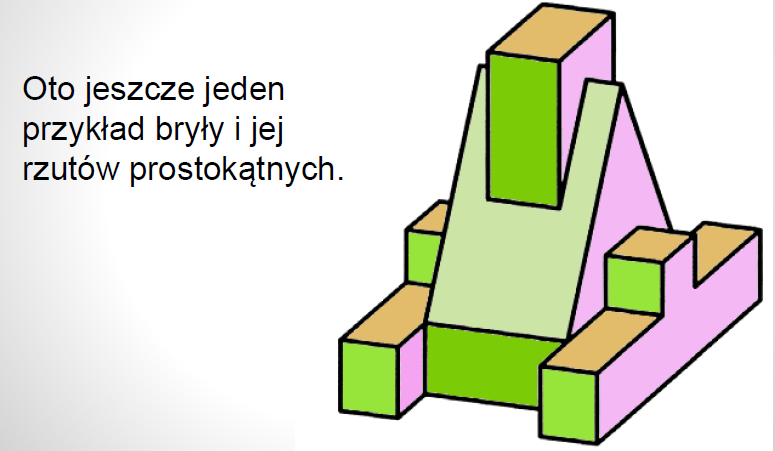 Rzutowanie prostokątne
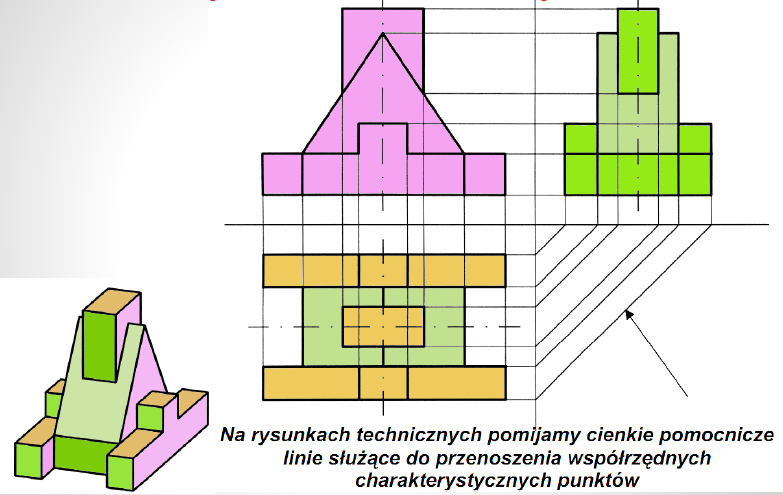 Niestety, błędna odpowiedź.
Niestety, błędna odpowiedź.
Niestety, błędna odpowiedź.
Niestety, błędna odpowiedź.
Gratulacje, dobra odpowiedź